ГБОУ города Москвы Школа № 1505 «Преображенская»
Проект на тему: «ИЗ ГОРОДА В ДЕРЕВНЮ».
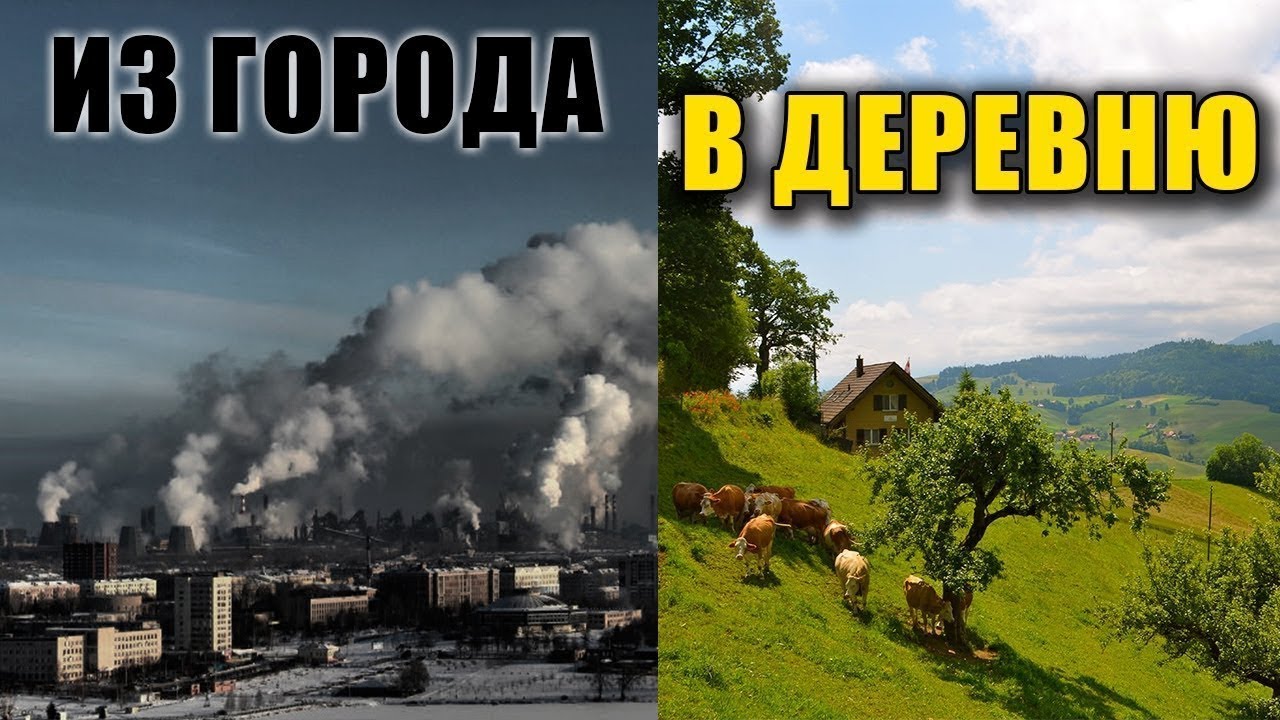 Выполнили: 
	ученицы 6 «Е» класса
	Гусейнова Рая 
	Каприелова Анна 

	Консультант: 
	учитель русского языка и 	литературы
	Баранова Н.В. .
Проблема проекта
В настоящее время владельцы загородной недвижимости не стремятся возвращаться в Москву, ведь работая удаленно, можно больше времени уделять своей семье, а дети, почувствовав доступный свежий воздух, с удовольствием больше времени готовы проводит на участке, нежели в квартире.
Цель проекта
Целью работы стало определение  плюсов и минусов жизни и не только в городе, но и за городом. А также возможные варианты заработка при жизни на земле.
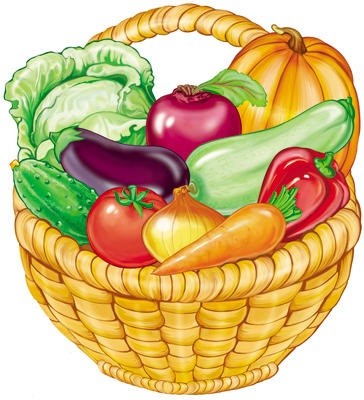 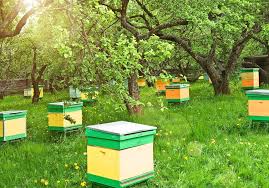 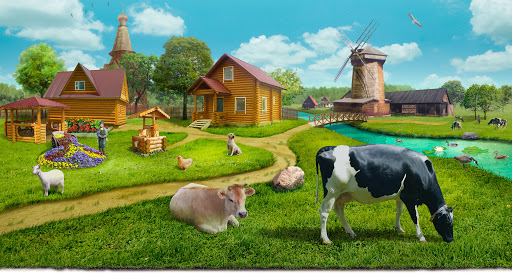 Из‑за коронавируса село стало единственным комфортным и безопасным местом для жизни. А цены на посуточную и длительную аренду резко выросли: домик без отопления и туалета под Петербургом можно снять за 50 тысяч рублей. Кто‑то на это соглашается, но это скорее вынужденная мера — в спокойное время никто не поедет жить без удобств. Поэтому в первую очередь в селах нужно закрывать базовые потребности людей. Например, чтобы человек мог пройти по дороге, не споткнуться и не упасть в отстойник. А на улице было светло                    и безопасно и для взрослого, и для ребенка.
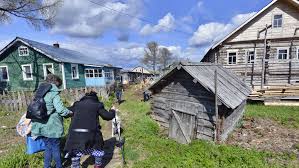 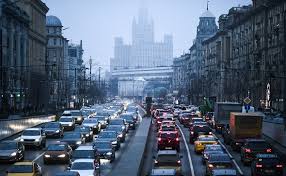 Жизнь в городе
+
Развитая инфраструктура 
Транспортная доступность 
Доступность образования 
Развитая культура 
Множество развлекательных заведений 
Доступность медицины
Наличие коммунальных услуг
-
Плохая экология 
Пробки 
Зависимость от транспорта 
Фабричные продукты 
Интенсивный ритм жизни 
Высокая плотность населения 
Ограниченные жилищные условия
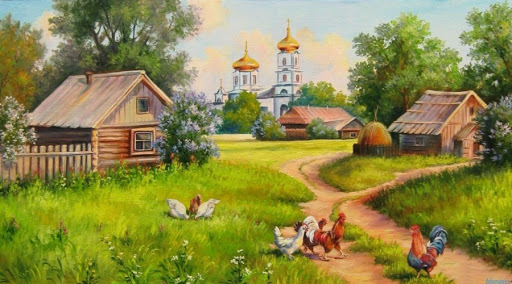 Жизнь в деревне
+
Экология 
Чистый воздух
Уменьшение денежных затрат на продукты 
Свое хозяйство 
Продукты натурального происхождения 
Широкий выбор жилья
-
Низкие зарплаты 
Мало рабочих мест 
Отсутствие инфраструктуры 
Отсутствие коммунальных услуг (удобств в доме)
Удаленность от культурных цетров, магазинов ,  учебных заведений
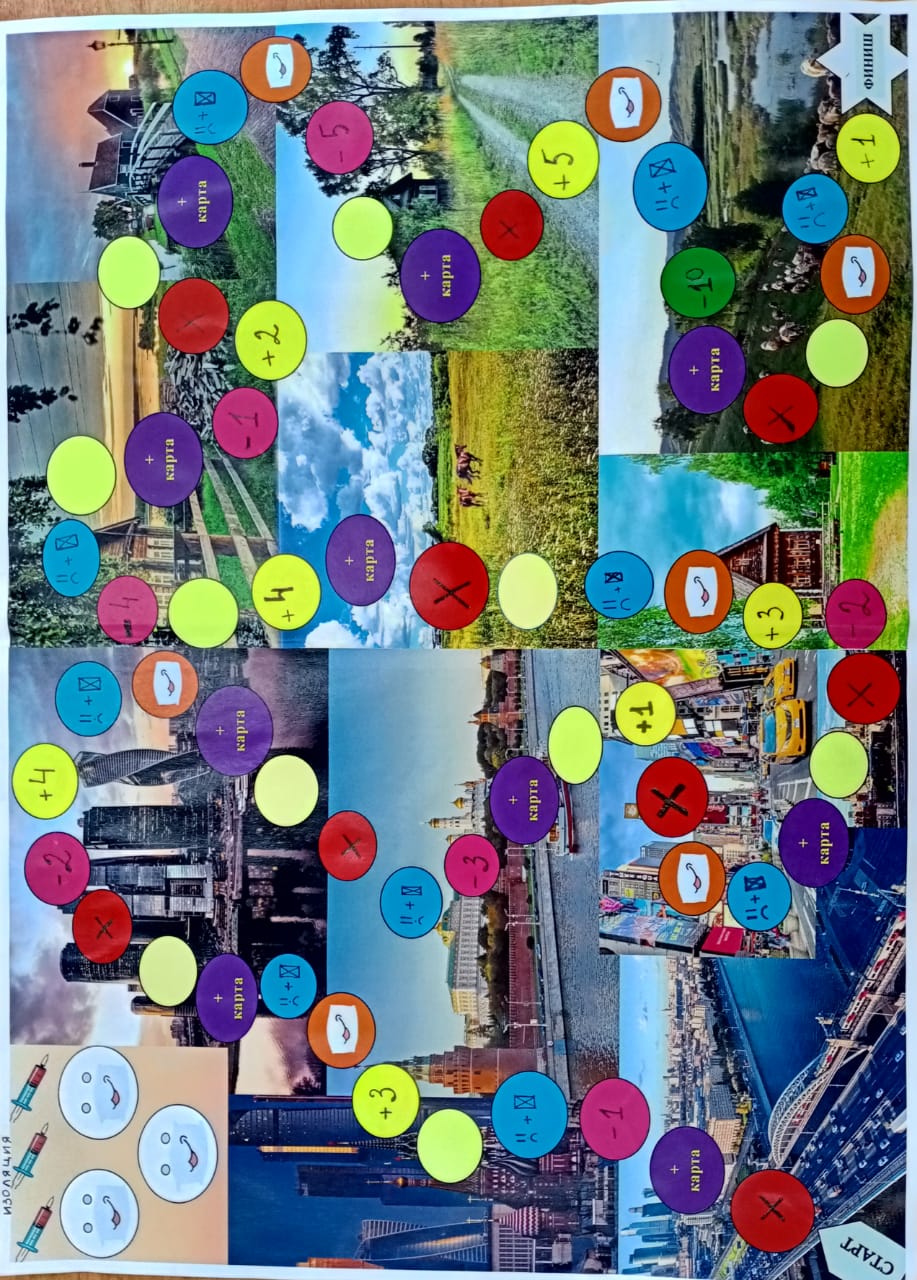 СПАСИБО ЗА ВНИМАНИЕ